Функциональная грамотность
Стратегии смыслового чтения на уроках математики в 5 – 6 классах
Как вы думаете, что является связующим  звеном всех учебных предметов? Вы отвечаете  текст, и это правильно, работа с которым позволяет добиваться положительных результатов. Федеральный государственный образовательный стандарт отражает социальны заказ нашего общества. В ФГОС основного общего образования в п.10 «Метапредметные результаты освоения основной образовательной программы основного общего образования», выделено отдельное умение - «смысловое чтение». Необходимо овладеть «навыками смыслового чтения текстов различных стилей и жанров»
ФГОС отмечает значимость обучения смысловому чтению, подчёркивает, что чтение носит «метапредметный» характер, а умение чтения относят к универсальным учебным действиям. 
Смысловое чтение - это способность человека понимать, письменных текстов и рефлексии на них, использование их содержания для достижения поставленных целей, развивать знания и возможности, активно участвовать в жизни общества.
Федеральный государственный образовательный стандарт основного общего образования [Электронный ресурс] fgos.ru
Способность учащихся работать самостоятельно с учебником, или с дополнительной литературой - условие успешного обучения. Такое обучение повышает личностное развитие ученика. Знания и умения, образующие основу для развития способностей, позволяют не только школьнику, но и любому человеку, на протяжении всей его жизни и деятельности овладевать ключевыми навыками, для того, чтобы активно участвовать в процессе получения необходимых знаний и навыков
Вот поэтому на уроках каждого предмета должна проводиться работа по формированию и развитию умений смыслового чтения. Для понимания текста недостаточно просто прочесть. Необходимо дать оценку информации, представленной в различных формах.
Давайте обратим внимание на задания, которые нам предлагает ВПР.
Что мы видим? Текст,  который ребята должны прочесть, осмыслить и выполнить задание.
Это задание за курс начальной школы. А вот задание за курс 5 класса.
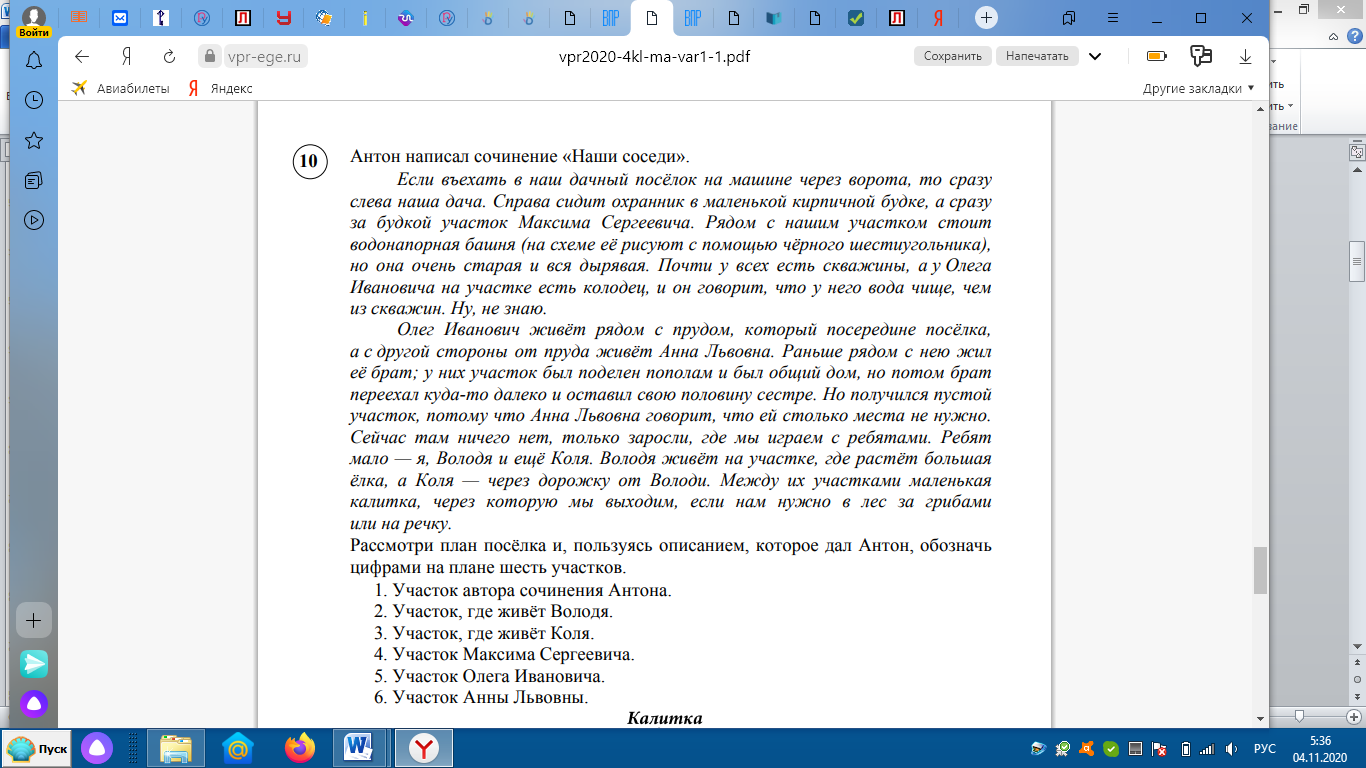 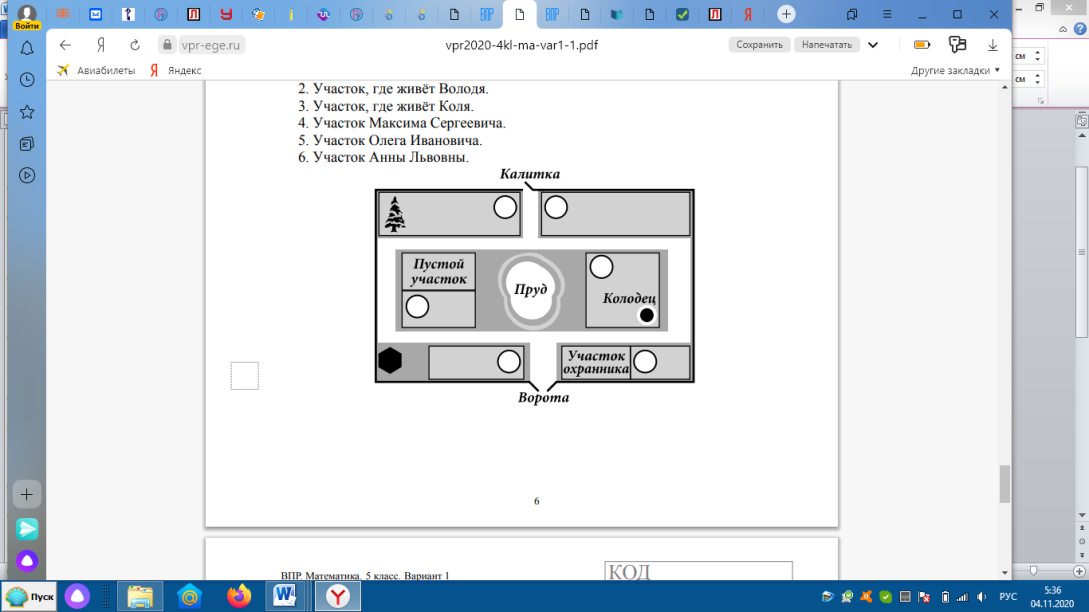 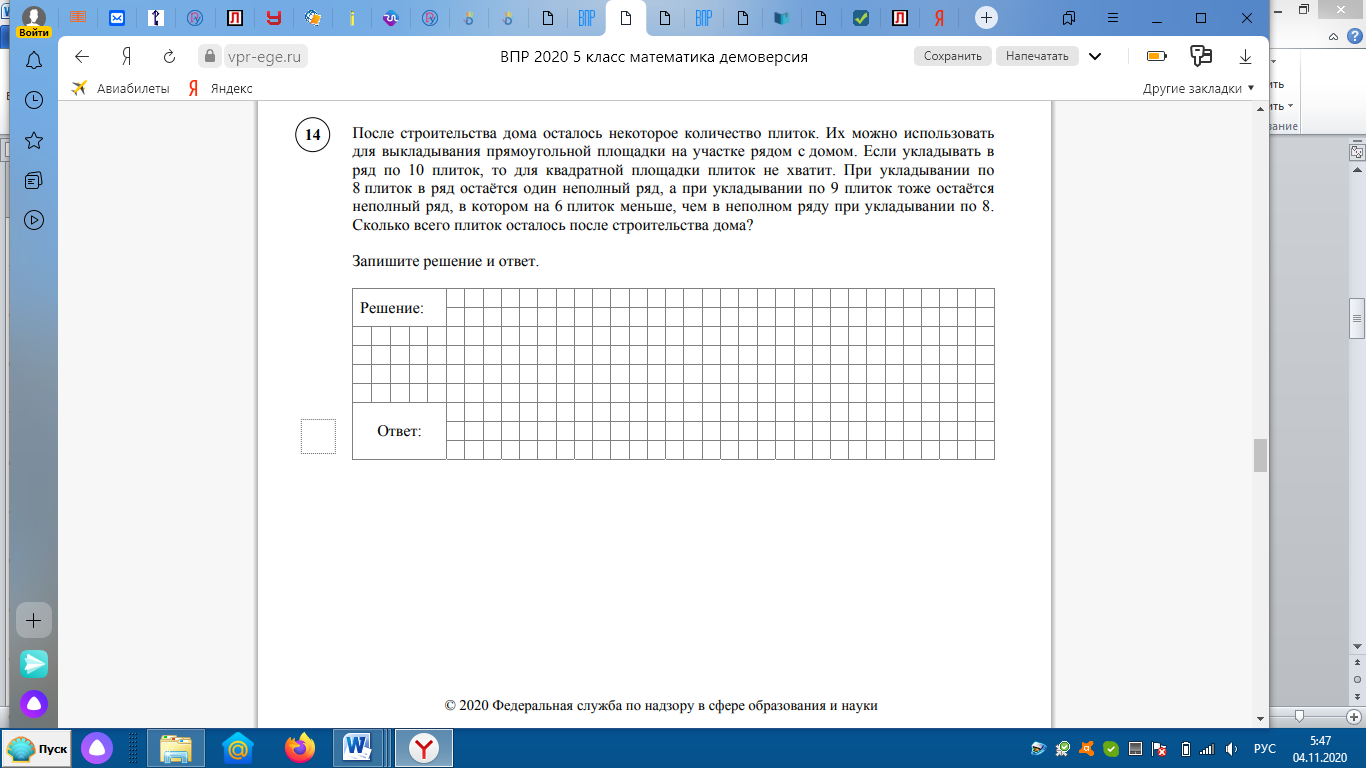 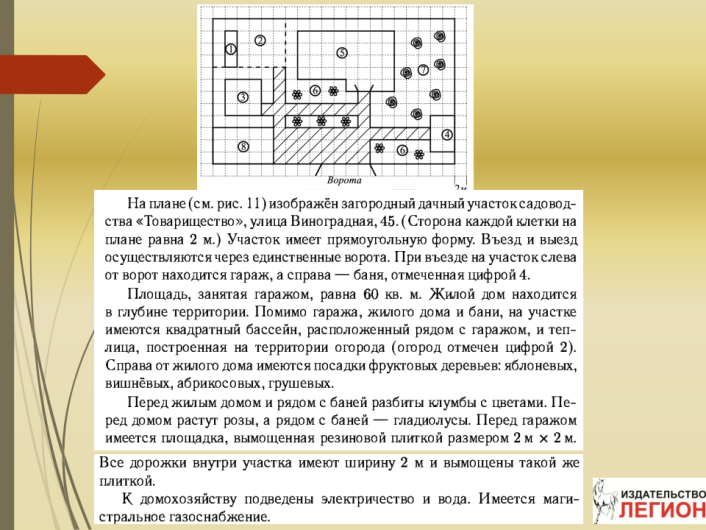 Задание ОГЭ
И если наших учеников не научить смысловому чтению, то такие задания в ОГЭ и ЕГЭ, они не выполнят. А их с каждым годом становится больше.

Хочу остановиться на эффективных приёмах формирования навыков смыслового чтения у школьников  5 классов на уроках математики.
СМЫСЛОВОЕ ЧТЕНИЕ
Смысловое чтение – вид чтения, которое нацелено на понимание чтецом смыслового содержания текста.
Под смысловым чтением понимается:
 
понимание цели чтения, умение выбрать способ чтения в зависимости от цели; 
извлечение информации, необходимой для чтения текстов разных жанров; 
нахождение первичной и вторичной информации; 
легкая ориентация в восприятии информации художественного, научного, публицистического, юридического, исторического, социологического и официально-делового стилей; 
осознание и объективная оценка языка СМИ.
СМЫСЛОВОЕ ЧТЕНИЕ
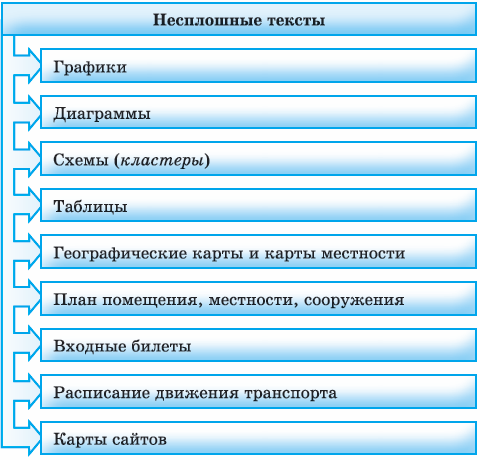 Классификация текстов, разработанная
составителями теста PISA
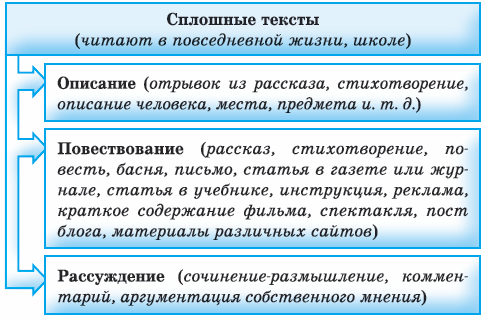 СМЫСЛОВОЕ ЧТЕНИЕ
Основные виды чтения
ОЗНАКОМИТЕЛЬНОЕ
ПОИСКОВОЕ
ВДУМЧИВОЕ
ИЗУЧАЮЩЕЕ
сопоставлять разные точки зрения и разные источники информации по теме;
выполнять смысловое свёртывание выделенных фактов и мыслей;
сопоставлять иллюстративный материал с текстовой информацией;
переносить информацию текста в виде кратких записей;
различать темы и подтемы научного текста;
ставить перед собой цель чтения, направляя внимание на полезную в данный момент информацию.
предвосхищать содержание текста по заголовку и с опорой на предыдущий опыт;
понимать основную мысль текста, прогнозировать содержание по ходу чтения;
анализировать изменения своего эмоционального состояние в процессе чтения и др.
Существуют различные приёмы работы по формированию навыков  смыслового чтения.
На этапе работы до чтения можно применять:  

игру «Банк идей (гипотез)», 
«Верные или неверные утверждения», 
«Попробуй найти!», 
 игру «Верю - не верю».
Игра «Попробуй найти!»,
Ученики должны быстро с помощью оглавления найти данный раздел учебника и зачитать несколько строк из него. Во время игры развиваются внимательность, быстрота реакции, ориентация в логическом изложении математического материала в учебнике.
Игра «Верю – не верю»
В начале изучения темы «Углы» в 5 классе можно предложить учащимся поиграть в игру «Верю – не верю»:
2 ЭТАП – РАБОТА С ТЕКСТОМ УЧЕБНИКА НЕПОСРЕДСТВЕННО 
Основными целями чтения параграфа учебника могут быть: 
• знакомство с информацией, заложенной в выбранном фрагменте текста; 
• понимание информации; 
• запоминание; 
• использование информации в различных учебных и жизненных ситуациях; 
• подтверждение изученного или того, что знали ранее; 
• отыскание примеров; 
• подтверждение научных фактов;
• работа с иллюстрациями (рисунками, чертежами, диаграммами).
При работе с текстом учебника используют приёмы: «Составление краткой записи задачи», «Учимся задавать вопросы разных типов», «Вопросы к тексту учебника», «Составление вопросов к задаче», «Тонкие» и «толстые» вопросы, –  «Ромашка Блума»,  «Тетрадь с печатной основой»,  «Инсерт».
Работая по учебнику  Дорофеев Г. В., Шарыгин И. Ф., Суворова С. Я использовала многие из вышеперечисленных приёмов, а также использовала и другие: «Закончите предложение», «Закончите предложение и установите соответствие между высказываниями». 
5 класс
Тема: Действие  с натуральными числами (стр. 49)
Сложение и вычитание
Закончите предложение и установите соответствие между высказываниями:
3 ЭТАП – РАБОТА ПОСЛЕ ЧТЕНИЯ
При работе после чтения - маркировочную таблицу «Кластер»,  
«Ключевые слова», 
«Синквейн»,
 «Знаю-Хочу узнать-Узнал».
 В зависимости от цели урока учитель выбирает для своей работы определённые приёмы, проявляя творчество и индивидуальный подход.
Приём «Ключевые слова»
Тема: Углы и  многоугольники (стр .97)
Приём «Кластер»( Паучки) Действия с натуральными числами
Сложение и вычитание . Умножение и деление.(стр. 49-78)
Тема: Уравнение
Уравнение
x+14=65
x=65-14
       x=51
16-z=9
z=16-9
          z=7
y-5=16
 y=16+5
       y=21
Синквейн
Рассмотренные приемы работы с текстом учебника обеспечивают не только усвоение учебного материала, но и активизирует умственную деятельность учащихся, прививает интерес к изучаемому предмету. Основная школа опирается на подготовку, полученную в начальной школе, и готовит к обучению в старшем звене. Поэтому важно всё, что будет заложено в 5-6 классах, что подготовит детей к дальнейшему освоению математики и смежных с ней наук.